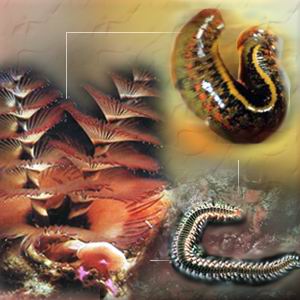 Лекция №4
Тип Кольчатые черви (Annelida)
Схема строения кольчатых червей
Кольчатые черви – двусторонне симметричные животные, имеющие вторичную полость тела (целом), обладающие метамерной сегментацией.
Общая характеристика
Тело состоит из отдельных колец – сегментов.
Наружной кольчатости соответствует разделение на внутренние полости – метамеры.
Прогрессивные признаки
Вторичная полость тела (целом);
Нервная система состоит окологлоточного нервного кольца и брюшной нервной цепочки;
Кровеносная система у большинства замкнутая;
Дыхательная система: у первичноводных – нитевидные кожные выросты – жабры, у наземных – через покровы тела
Органы выделения – метанефридии
Классификация Кольчатых червей (Annelida)
Положение кольчатых червей в животном мире
Многощетинковые черви (Polychaeta)
Класс включает около 5 тыс. видов.
Большинство обитает в морях, некоторые в пресных водах, во влажной почве.
Есть хищники, растительноядные, детритоядные.
У большинства есть особые органоиды движения – параподии.
Огрганы дыхания – жабры у подвижных – на параподиях, у сидячих – многих на головном конце
Строение многощетинковых
Многощетинковые черви (Polychaeta)
Многощетинковые. Нереида
Строение кольчатых червей
Строение кольчатых червей
Строение кольчатых червей
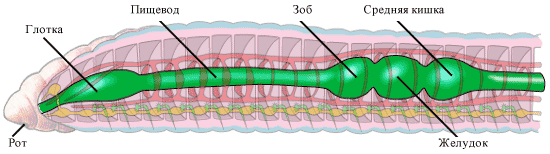 Пищеварительная система
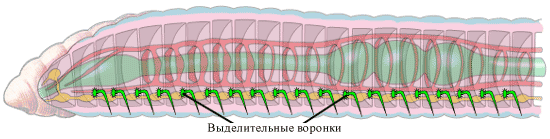 (метанефридии)
Выделительная система
Строение кольчатых червей
Кровеносная система
Нервная система
Схема движения дождевого червя
Малощетинковые черви (Oligochaeta)
Пиявки (Hirudinea)